Всероссийская олимпиада школьников в Ленинградской области в 2018/2019 учебном году: итоги, проблемы, перспективы
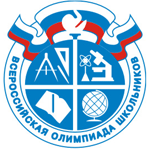 Динамика участия в этапах ВсОШ
Динамика участия в школьном этапе ВсОШ учащихся 4 класса
Количество  участников РЭ ВсОШ по предметам и районам
Причины неучастия МО в РЭ ВсОШ
Информация по кол-ву недоехавших на РЭ ВсОШ 2019г. по предметам и МО
Сведения о количестве победителей и призеров РЭ ВсОШ по МО Ленинградской области в 2019 г.
Самые результативные школы  по итогам РЭ ВсОШ
* Победитель 3 балла, призер 1 балл
Олимииады для школьников 7-8 классов
Олимпиада имени Дж.К. Максвелла по физике (7-8 кл.)

25 участников регионального этапа (2 победителя 7 призеров)
1 участник заключительного этапа (1 призер) 
 

Олимпиада имени Леонарда Эйлера по математике (8 кл.)

24 участника регионального этапа(1 победитель 5 призеров)
2 участника заключительного этапа (1 призер)
Малая областная олимпиада (7-8 кл.)
Итоги малой областной олимпиады 2018/2019 уч.г.                по предметам
Рейтинг участия МО в малой олимпиаде 2018-2019
Участиe школьников  в заключительном этапе ВОШ 
(в сравнении за 5лет)
Результат участия школьников  в ЗЭ ВсОШ 
(в сравнении за 5 лет)
Победители и призеры ЗЭ ВсОШ 2019
Место ЛО среди субъектов РФ по Северо-Западу             по итогам заключительного этапа ВсОШ
Региональные олимпиады
Избирательное право
Базовый  курс информатики и информационные технологии
Изобразительное искусство
Краеведение
Музыка
Основы предпринимательской  деятельности и потребительских знаний
Политехническая
Инженерное проектирование и компьютерная графика
Количество  участников ЗЭ  региональных олимпиад Ленинградской области по предметам и МО 2019 г.